Talleres para padres
EYS International School Nido de Aguilas




Ps. Valentina Muñoz
Relación que nace cuando el niño entra al colegio.

La relación padres-colegio puede proveer un modelo importante y significativo.

Los padres no solo son los primeros profesores de los niños, sino que también son sus mejores protectores.
Relación padres-colegio
Los mejores ambientes son creados cuando los padres y el sistema educacional tienen buena comunicación, trabajando en conjunto por el niño/a.

Los niños no son capaces de compartimentalizar lo que pasa en el colegio y lo que pasa en la casa.
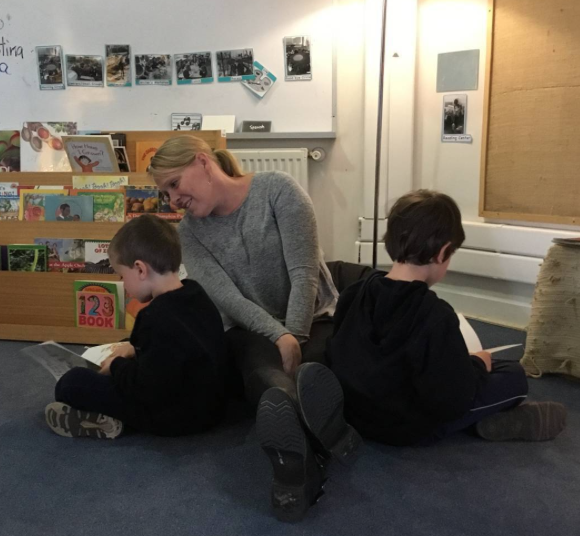 Importancia padres-colegio
Más allá de la cultura del hogar, el ingreso al colegio implica la necesidad de adaptación a un nuevo entorno y muchas veces a nuevas expectativas.
Puntos de conflicto:
Surgen nuevas necesidades
Expectativas contradictorias
El primer sistema que da cuenta de necesidades de los hijos
Los niños que se adaptan al colegio y tienen una transición exitosa, lo hacen con el apoyo de los adultos importantes en sus vidas.
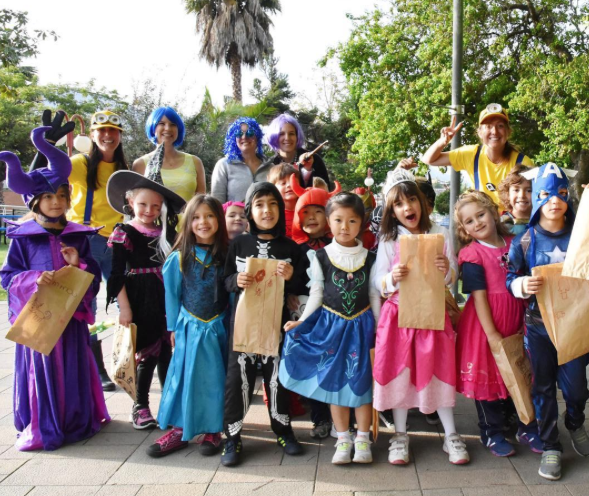 Importancia de la coherencia y participación colegio-familia

Para trabajar en una línea y con el mismo objetivo y el área preescolar involucra a los padres a través de:
Talleres
Participación activa en decisiones
Política de puertas abiertas
Reuniones con profesores/counselor
Necesidad de involucrar a familias
Los temas de los talleres surgen a raíz de la consideración de:
La etapa evolutiva
Padres que por primera vez se están relacionando con una institución externa
Características del grupo de alumnos del sistema educacional
El equipo de liderazgo de EYS toma la decisión de realizar los siguientes talleres a lo largo del año:
Bienvenidos a Chile (Dinámica grupal)
Etapas evolutivas
Disciplina
Abuso sexual (Externo)
Taller de habilidades parentales (Active Parenting)
Bullying
Transiciones
Talleres para padres
Relación padres-colegio permite:
Padres toman responsabilidad por la creación de un ambiente que favorezca el aprendizaje y el desarrollo de los niños.

Disminuye la brecha hogar-colegio: cuanto más apoyados se sientan los estudiantes, menos ansiedad.

Es esencial el apoyo de los padres para que los niños tengan una adaptación exitosa.
Conclusiones